مشروع التخرج
1. شرح للطلاب عن موضوع التخرج، وما هو الموضوع الذي سنتمركز به خلال الأسبوع.
2. تعريف الطلاب على أهداف المشروع.
3. تعريف الطلاب على طريقة التعليم وان الطالب هو المحور الأساسي بعملية التعليم.
4. شرح للطلاب عن الفعاليات التي سنمررها خلال الاسبوع المكثف.
2
[Speaker Notes: الأفتتاحية من شريحة رقم 2- 4.]
3
درسنا لليوم
4
أهمية الحركة للجسم
مقطع فيديو
5
[Speaker Notes: الأستدراج من شريحة رقم 5- 7]
أهمية الحركة للجسم
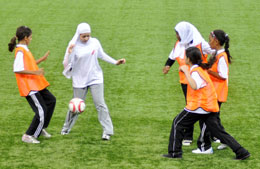 6
أهمية الحركة للجسم
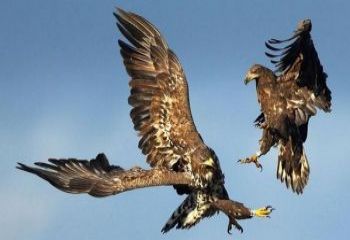 7
لماذا الحركة مهمة للكائنات الحية؟
للكائنات الحية مميزات حياتية من أجل أن:
تنمو.
تتطور.
تتكاثر.
تتنفس.
تتحرك.
8
[Speaker Notes: العرض من شريحة رقم 8- 10]
9
الحركة هي مميز حياتي للكائنات الحية
من الشروط الحياتية  التي توفرها الحركة:
الغذاء.
الاوكسجين.
الماء.
التكاثر.
للاتصال مع أشخاص أخرين.
التخلص من حالات خطرة.
القيام بأعمال تسبب لنا المتعة وغيرها.
10
11
[Speaker Notes: التطبيق (فعالية) شريحة رقم 11- 12]
12
أسد يصطاد فريسته
http://www.youtube.com/watch?v=vVtLQs5hZ7M
14
[Speaker Notes: الأجمال من شريحة رقم 13- 14]
15
16
[Speaker Notes: الوظيفة البيتية من شريحة رقم 15- 17]
الوظيفة البيتية
عزيزي الطالب عليكَ التوجه إلى المواقع الموجودة في أخر شريحة من العارضة، والبحث عن معلومات للإجابة على السؤال الذي طُرِحَ سابقًا على ورقة 
ومن ثم رفها على البريد الإلكتروني التالي: dodo.990@hotmail.com
حتى موعد أقصاه الساعة: 21:00 مساءًا  من يوم الوظيفة	
  
يمكن الإستعانه بمواقع أُخرى ولكن عليكَ عزيزي الطالب أن ترفق المواقع أو المصادر في ورقة الـ             لأخرى مثل الكُتُب.
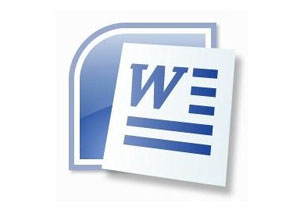 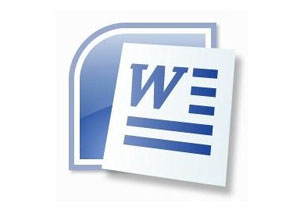 17
مواقع للبحث عن معلومات
http://www.mkm-haifa.co.il/schools/almotnbi/atar2003/afaf/gehaz_3d.htm

http://vb.svalu.com/69/bft138432/

(تسليم الوظيفة بعد الوقت المحدد يؤدي إلى خصم 10 علامات من الوظيفة).
18